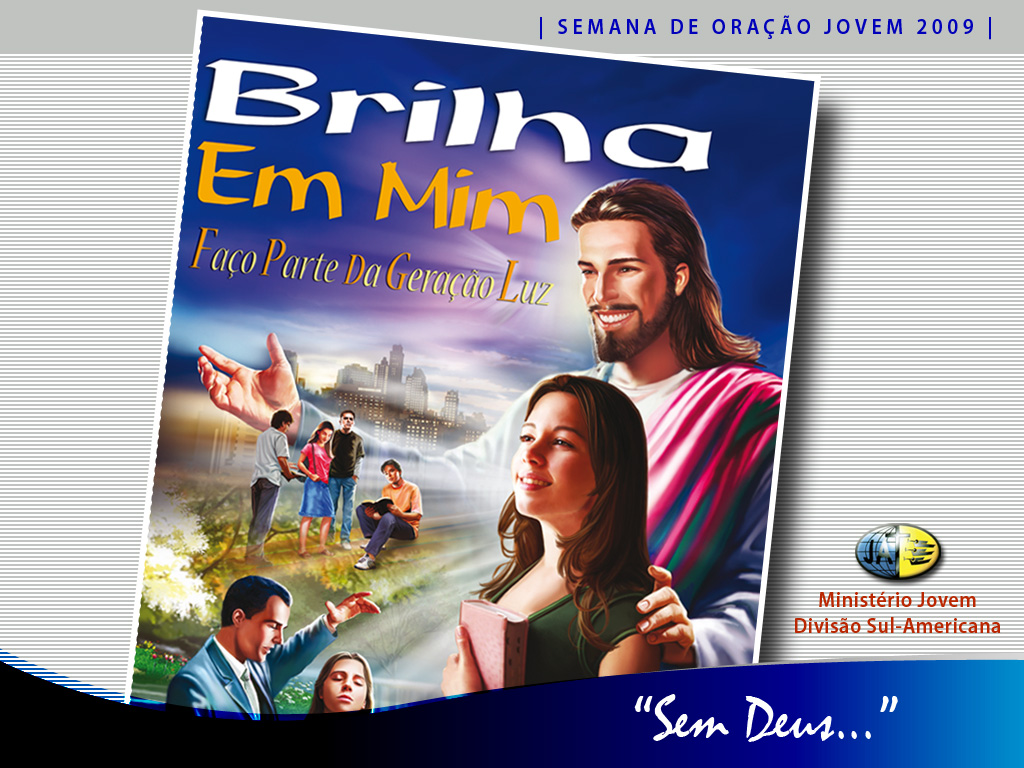 1
Introdução
Sem energia:
O ferro elétrico não passa roupa;
A luz não acende;
A batedeira não faz bolo;
O liquidificador não se faz vitamina;
O aparelho de som vira aparelho sem som;
O computador não funciona;
Todos os aparelhos elétricos do planeta perdem suas funções, não prestam para quase nada.
2
1 – Loucos e doidos– Lucas 12:15-20
Jesus foi bem claro quando confirmou a loucura de quem vive só para si.
Aqueles que pensam só nos bens terrenos são loucos.
Os que só vivem satisfazendo seus próprios desejos egoístas são doidos.
Como é possível alguém viver sem Deus e achar que terá sucesso verdadeiro?
3
2 – Baterias Descarregadas
Mas há pessoas que não negam a existência de Deus.
São seres humanos que se dizem cristãos, mas não seguem a Cristo.
Vão à igreja e oram algumas vezes, mas buscam a Deus somente nas crises.
Não há maneira de ser um seguidor, sem seguir, estar sempre junto do guia.
Não há possibilidade de brilhar sem estar constantemente conectado à fonte de energia.
4
Precisamos de energia espiritual para manter nossas “lâmpadas” acesas – Mateus 25:1-8
As virgens que não recarregavam suas lâmpadas representam cristãos que querem viver sem comunhão com Deus. São as 5 virgens “loucas”.
Jesus não conhece quem não se comunica com Ele.
5
3 – O supremo exemplo
Para meditar:
“Sexta-feira, 20 de março [1896], levantei-me cedo, por volta das três e meia da madrugada. Enquanto escrevia sobre o décimo quinto capítulo de João, de repente me sobreveio maravilhosa paz. O quarto todo parecia estar repleto da atmosfera do Céu. Parecia haver no quarto uma santa e sagrada Presença. Depus a pena e fiquei em atitude de expectativa, para ver o que o Espírito iria dizer-me. Não vi pessoa alguma. Não ouvi nenhuma voz audível, mas um Observador celestial parecia estar bem perto de mim; percebi que me encontrava na presença de Jesus.” Mensagens Escolhidas, vol 3, 35.
6
Para meditar:
“Jesus estudou as Escrituras na infância, na juventude e na fase adulta. Como criança, aos joelhos de Sua mãe, do rolo dos profetas recebia diariamente instruções. Em Sua juventude, a madrugada e o crepúsculo vespertino muitas vezes O encontravam sozinho ao lado da montanha ou entre as árvores da floresta, passando uma hora silenciosa de oração e estudo da Palavra de Deus.” Educação, 185.
“Findara o longo dia cheio de agitação, e Jesus buscou repouso. Mas, enquanto a cidade se achava imersa no sono, o Salvador "levantando-Se de manhã muito cedo, estando ainda escuro, saiu, e foi para um lugar deserto, e ali orava". Mar. 1:35. CBV, 30.
7
Por que parece ser tão fácil cair em pecado?
“Por que é que nossos jovens, e mesmo os de mais idade, são facilmente induzidos à tentação e ao pecado? - É porque a Palavra de Deus não é estudada e meditada como devia ser. Fosse ela apreciada, haveria uma retidão interior, um poder de espírito que resistiria às tentações de Satanás para o mal. Firme e decidida força de vontade deixa de se introduzir na vida e caráter, porque as sagradas instruções de Deus não se tornam objeto de estudo e de meditação. Não se faz o esforço que devia se feito para dirigir o espírito aos pensamentos puros e santos, desviando-o do que é impuro e falso.” Fundamentos da Educação Cristã, 132.
8
Conclusão
Tempo para Deus. Tempo para orar. Começar o dia, conectados com nosso Senhor. Buscar comunhão e meditação, refletir a imagem divina em nossa vida. É essa nossa urgente necessidade.
Como está sua vida de oração?
Como está a sua amizade com Jesus?
9